ISO 27001
ISO/IEC 27001:2022 is a standard for information security management systems (ISMS) that provides guidance for establishing, implementing, maintaining, and continually improving an information security management system 1. It is the world’s best-known standard for ISMS and is applicable to companies of any size and from all sectors of activity 1. The standard defines requirements that an ISMS must meet and provides a tool for risk management, cyber-resilience, and operational excellence 1.
The standard was most recently established in 2022 by the International Organization for Standardization (ISO) and the International Electrotechnical Commission (IEC) 1. It replaces the previous version, ISO/IEC 27001:2013, and includes requirements for the assessment and treatment of information security risks tailored to the needs of the organization 2.
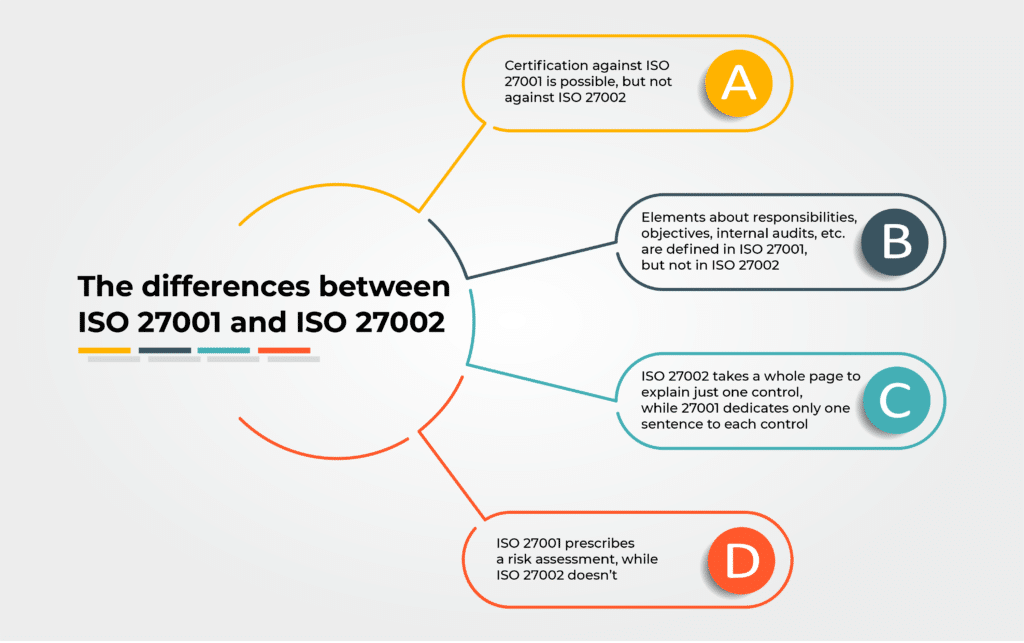